الدرس الأول: مفاهيم الذكاء الاصطناعي
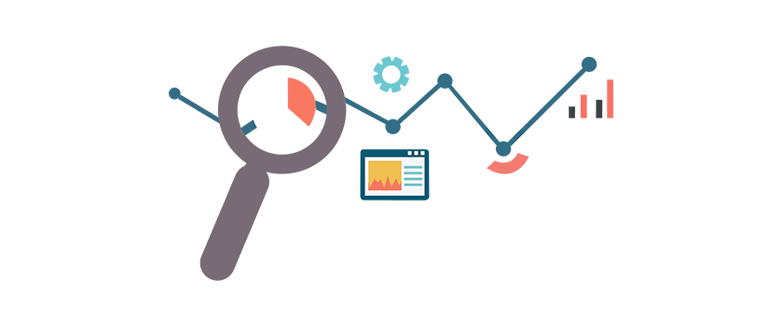 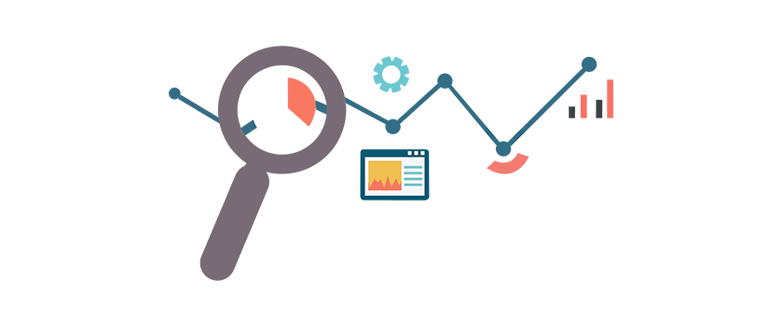 ما هو التحول الرقمي ؟!
..................................................................................................................................................................................................

..................................................................................................................................................................................................
استنتجي أهم الأمثلة على التحول الرقمي في الأعمال و المجتمع ؟!و أشرحي كيف كان وكيف أصبح حالياً ؟
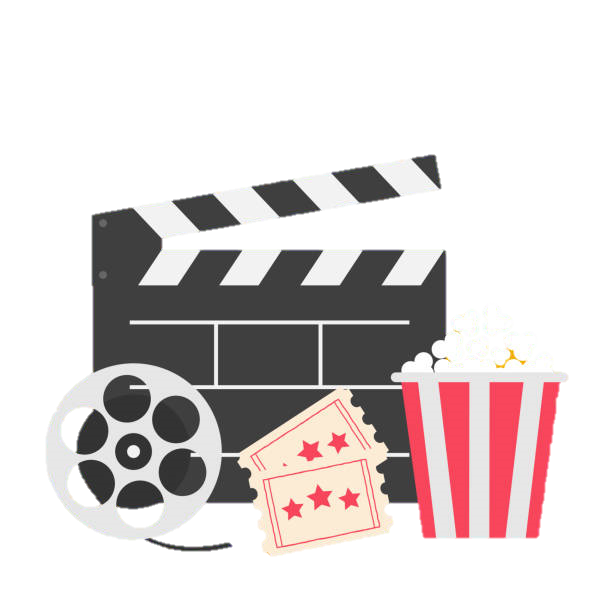 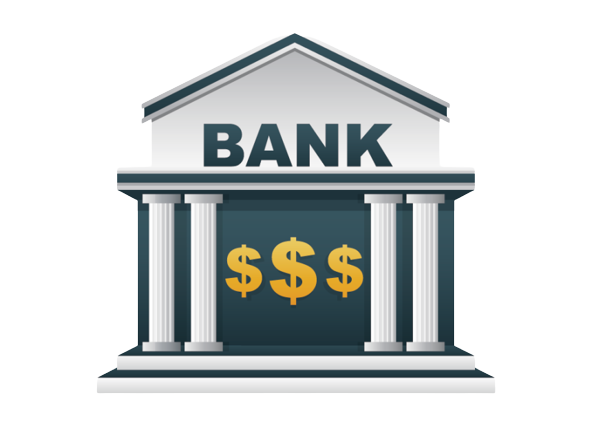 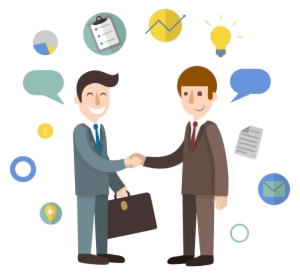 .................................................................................................................................................................................................

.................................................................................................................................................................................................
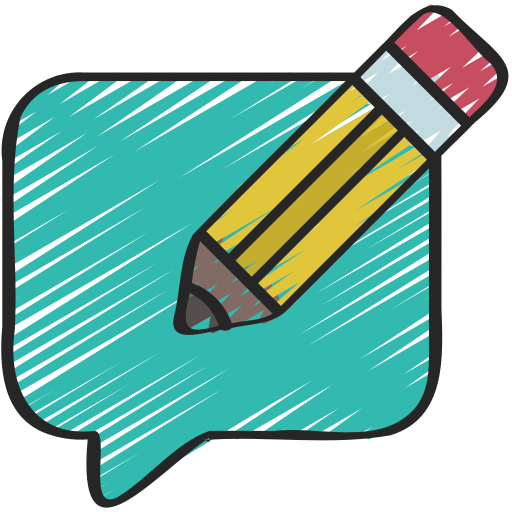 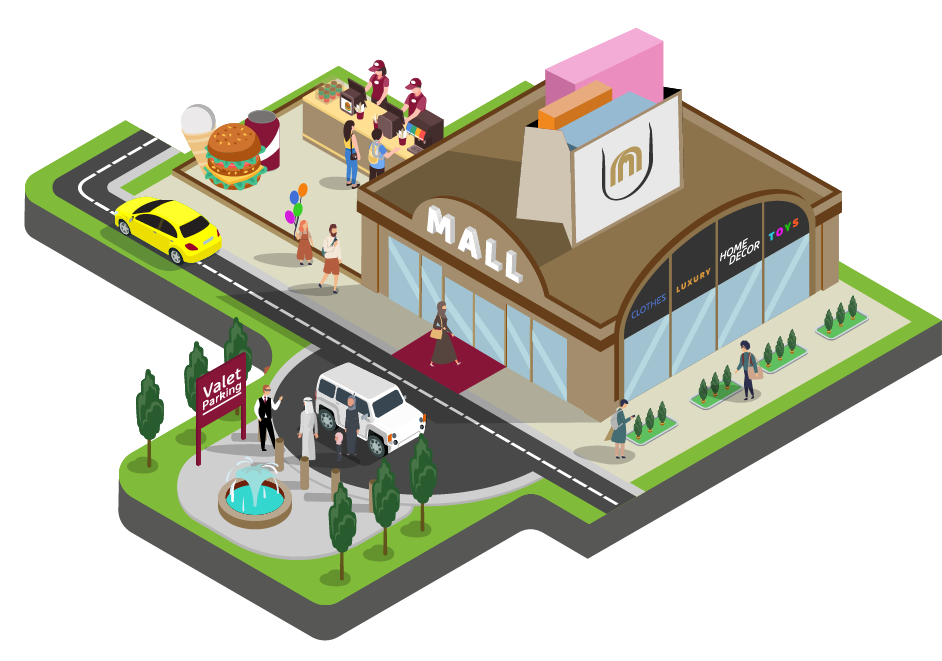 ...............................
...............................
...............................
اجعل الآلة و الأنظمة تحاكي الذكاء البشري لأداء المهام و اتخاذ القرارات مع تحسين نفسها
..................................................................................................................................................................................................
اختاري المصطلح المناسب أمام المفهوم
الشبكة العصبية          -       تعلم الآلة         -         معالجة اللغات الطبيعية
هو مجال فرعي من الذكاء الاصطناعي حيث يهتم بتطوير خوارزميات تمكن
 أجهزة الحاسب من فهم أنماط التعلم من البيانات المتاحة والقيام بتنبؤات وقرارات
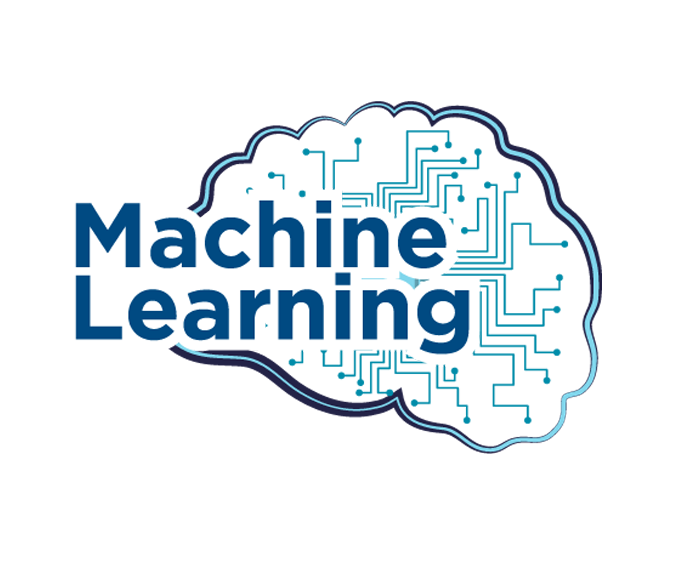 نموذج حوسبي مستوحى من الشبكات العصبية البيولوجية للدماغ.
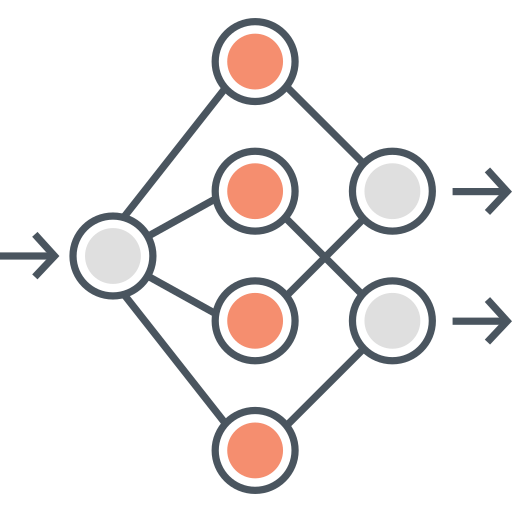 يهتم بفهم أو توليد اللغة البشرية سواءٌ كانت على شكل نص أو كلام. تُستخدم 
في العديد من التطبيقات المختلفة مثل: ترجمة اللغة ومعالجة اللغات الطبيعية في الهاتف
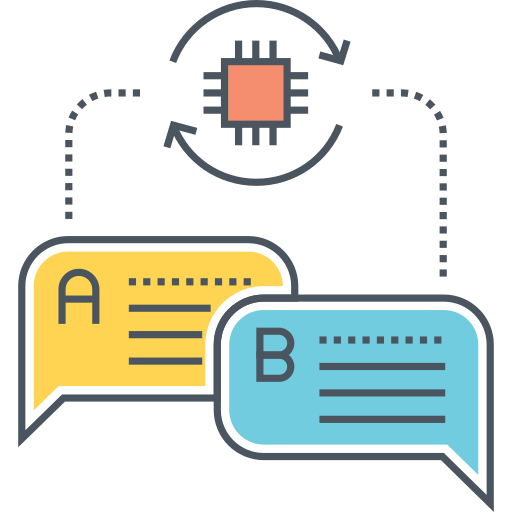